PHARMAGYANAV 2024
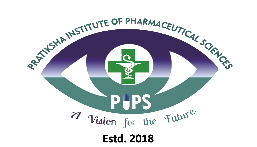 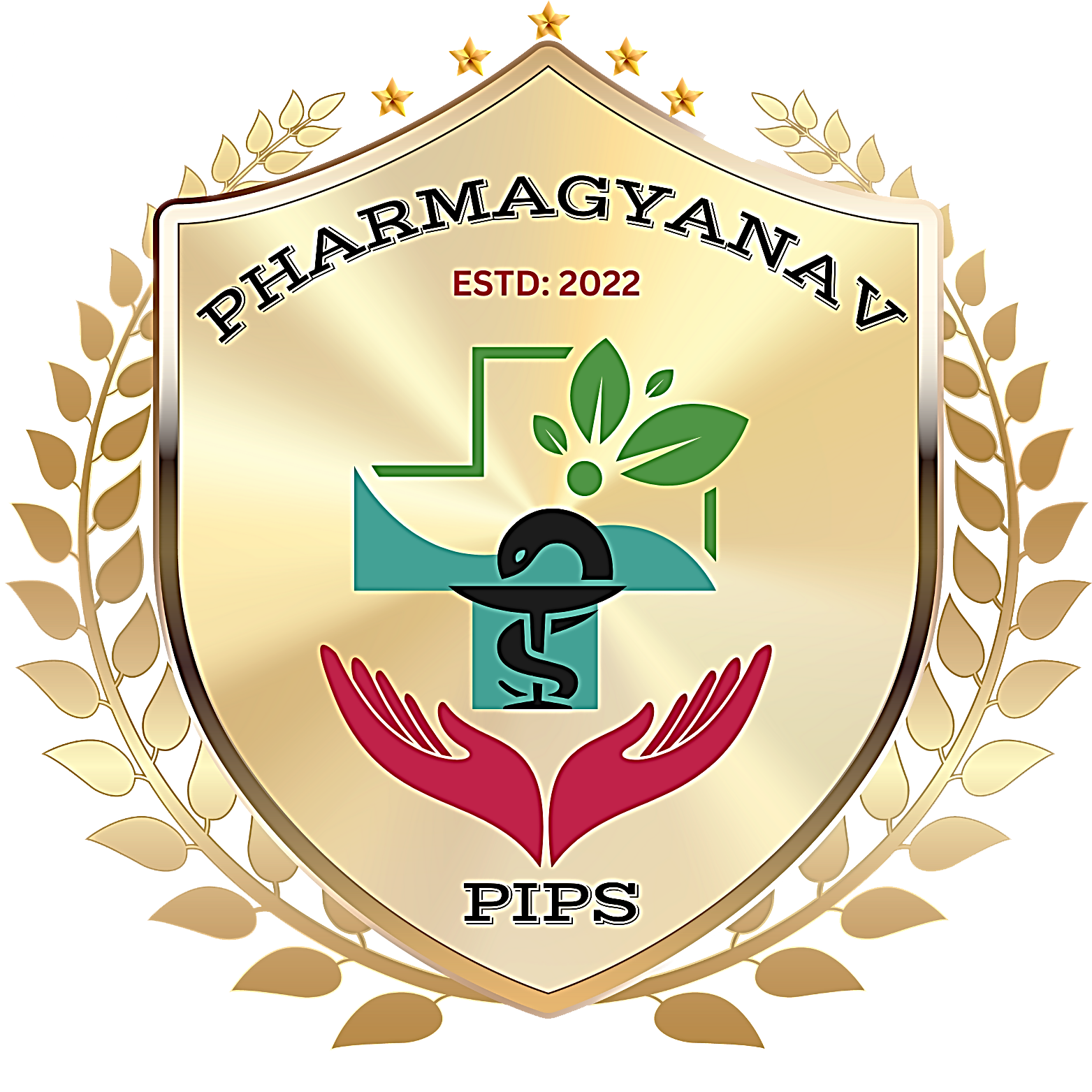 A National Conference on
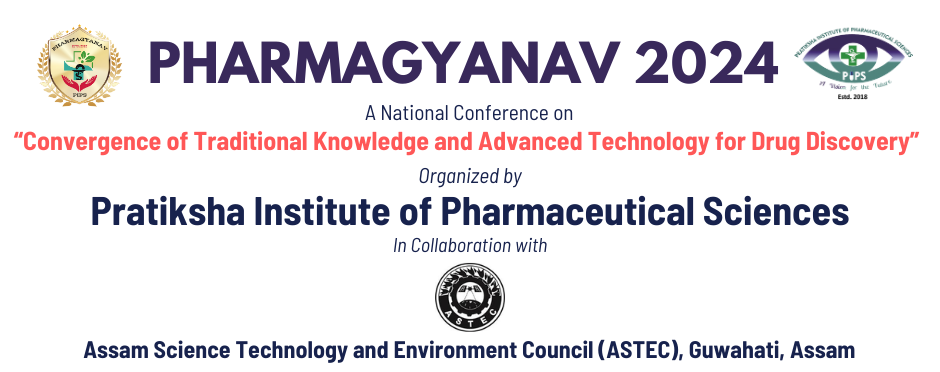 20 - 21 December 2024
ORAL PRESENTATION
Title 
of 
the 
Work
presented
Presenter Name
Designation
Institution Logo
Institution Name
[Speaker Notes: Title of the work specifications

Font “Palatino Linotype”, Font Size – 36 pts Bold, Alignment – Centre, Character & line spacing – Normal, 1.0, Font color hex code- #002060
(Hex code just needed to be pasted on the font color palette, that can be accessed (in MS PowerPoint) by  clicking:    font color tab > click the down arrow > More colors > Custom tab > Hex code)

Presenter formatting specifications  : 
Font “Arial Black”, Font Size – 20 pts., Bold, Alignment – Centre,Character & line spacing – Normal, 1.0, Font color hex code- #39295B

Designation formatting specification:
Font “Arial”, Font Size – 14 pts., Bold and Italics, Alignment – Centre,Character & line spacing – Normal, 1.0, Font color hex code- #39295B

Page title of each slide : Font “Palatino Linotype”, Font Size – 36 pts Bold, Alignment – Centre, Character & line spacing – Normal, 1.0, Font color hex code- #002060

Body text :  Font “Palatino Linotype”, Font Size – 20 pts, Alignment – Left , Character & line spacing – Normal, 1.0, Font color hex code- #002060]
PHARMAGYANAV 2024
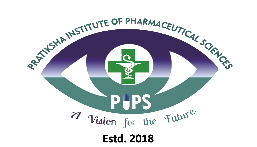 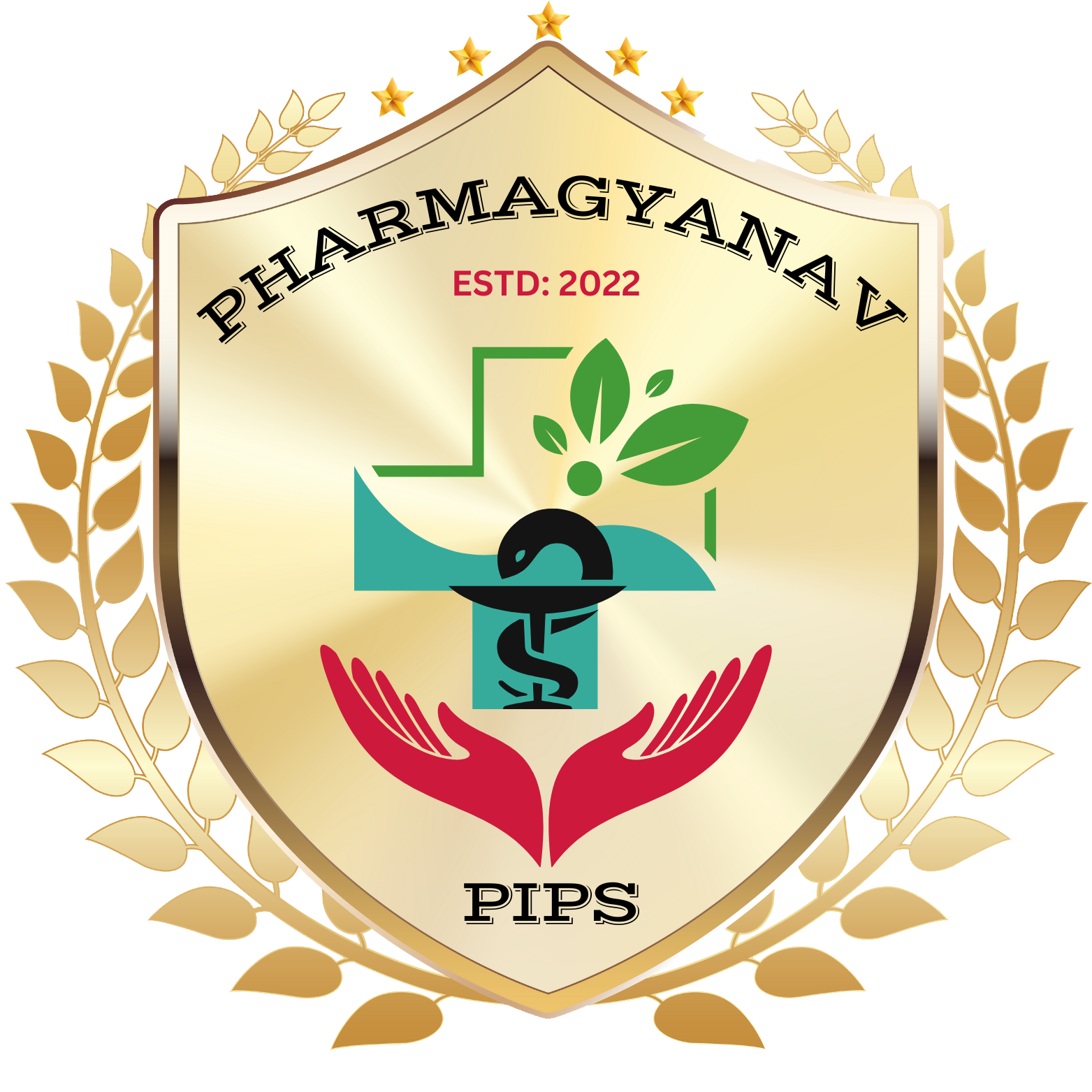 A National Conference on
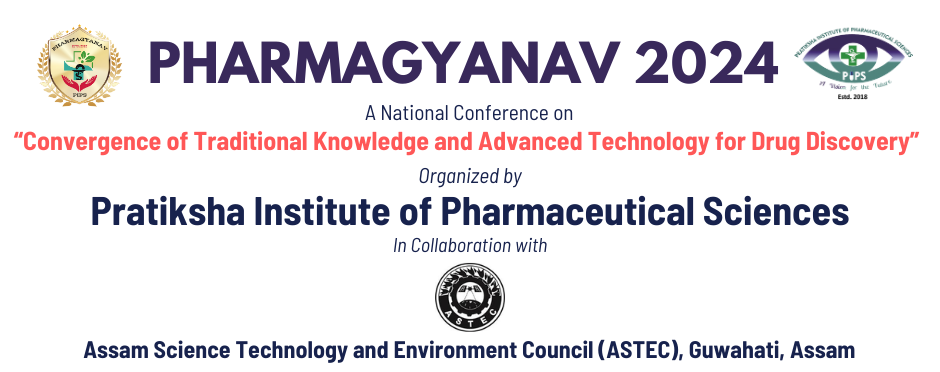 20 - 21 December 2024
ORAL PRESENTATION
Font “Palatino Linotype”
Font Size – 36 pts Bold
Alignment – Centre,
Character & line spacing – Normal, 1.0
Font color hex code- #002060
Presenter Name
Designation
Institution Logo
Institution Name
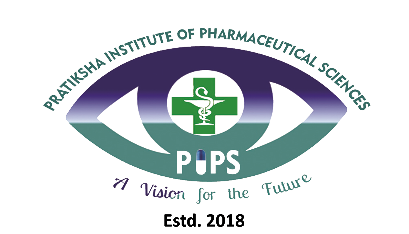 Introduction
Space for Institute logo
Title : (Palatino Linotype, Size – 32, Bold, Color- #002060)

Body text (Font - Palatino Linotype, Size -20 pts, Color – Hex #002060)

Introduce your topic & paper title.

 Be as brief as possible.

 Use only relevant data.

 Use short but meaningful points.

 Explain every point briefly.
PHARMAGYANAV 2024
Convergence of Traditional Knowledge And Advanced Technology for Drug Discovery
Pratiksha Institute of Pharmaceutical Sciences, Guwahati-26, Assam
National Conference
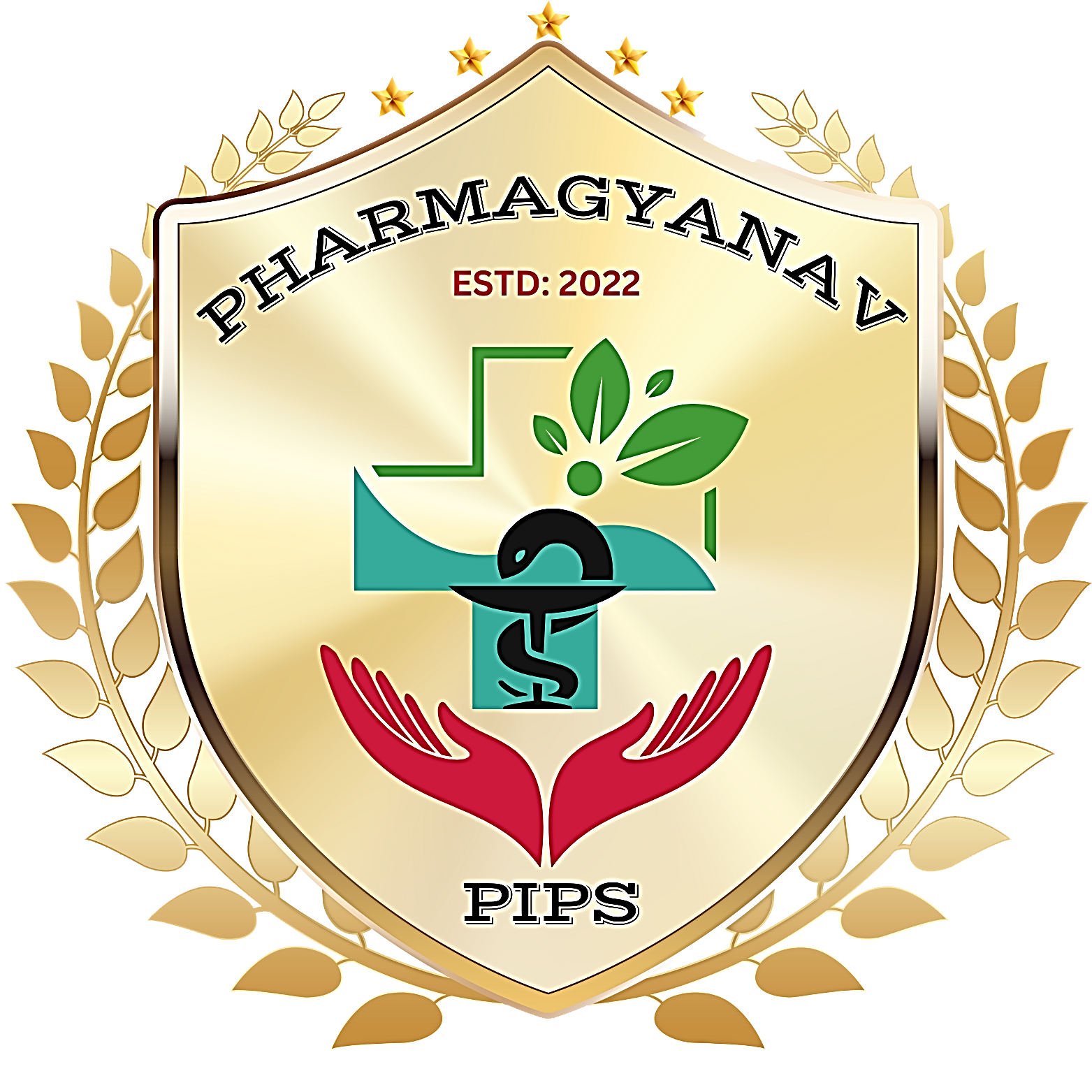 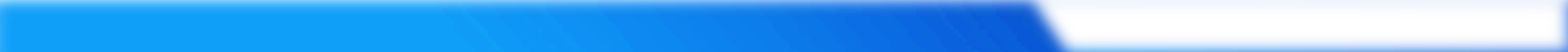 20 – 21 Dec
Slide No  3
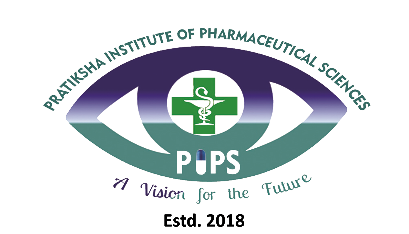 Research Gap and Hypothesis
Space for Institute logo
Title : (Palatino Linotype, Size – 32, Bold, Color- #002060)

Body text (Font - Palatino Linotype, Size -20 pts, Color – Hex #002060)

State the problem you’re addressing & the scientific theories associated with it briefly on one or two slides.

 Use examples.

 A picture (on another slide, if necessary) will be handy.
PHARMAGYANAV 2024
Convergence of Traditional Knowledge And Advanced Technology for Drug Discovery
Pratiksha Institute of Pharmaceutical Sciences, Guwahati-26, Assam
National Conference
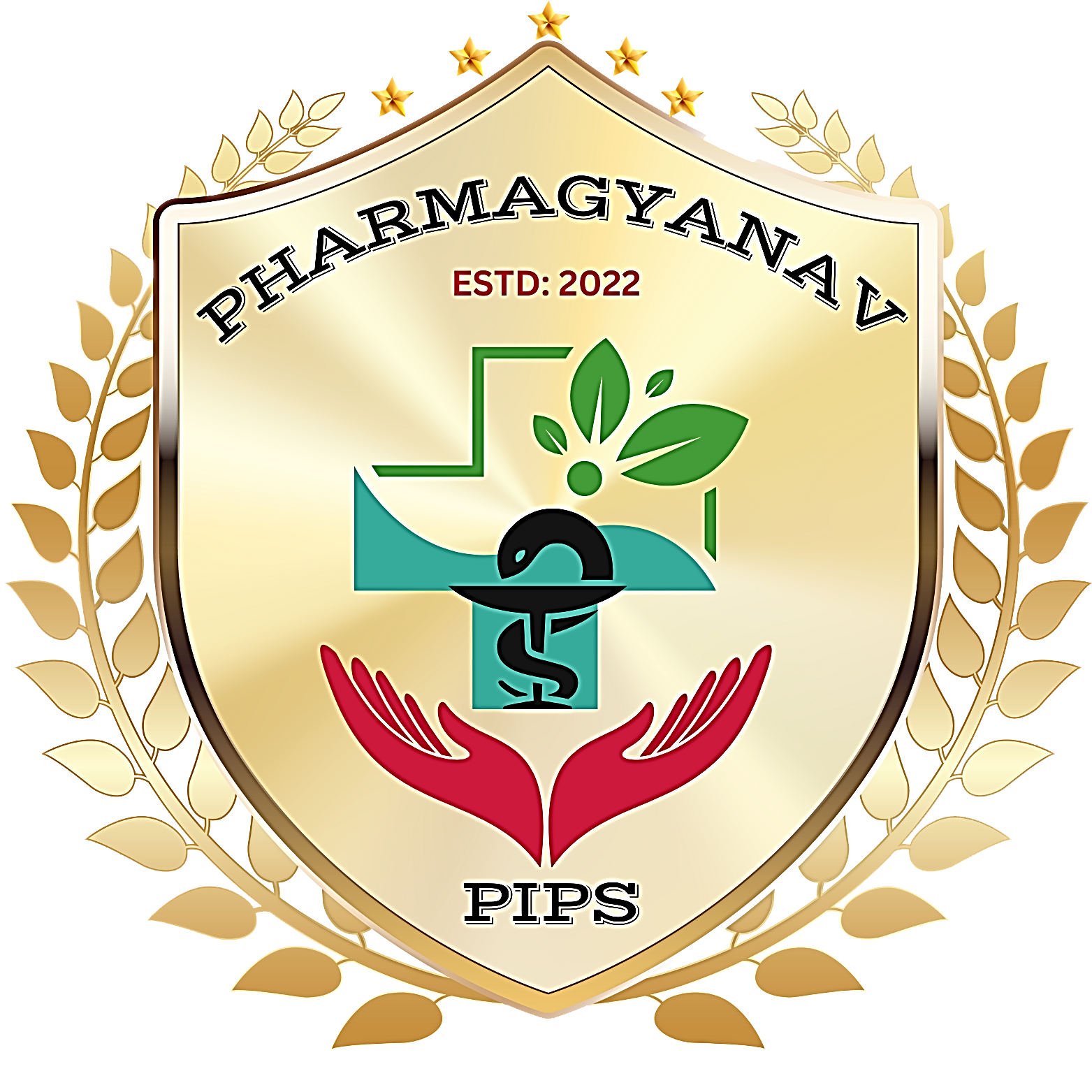 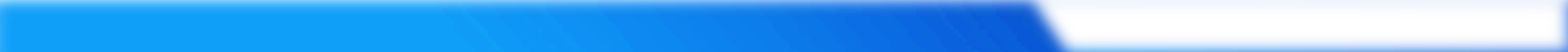 20 – 21 Dec
Slide No  4
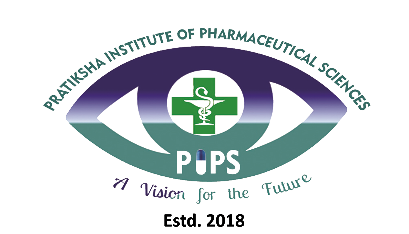 Methods
Space for Institute logo
Title : (Palatino Linotype, Size – 32, Bold, Color- #002060)

Body text (Font - Palatino Linotype, Size -20 pts, Color – Hex #002060)

Briefly summarize your method preferably in a flowchart
PHARMAGYANAV 2024
Convergence of Traditional Knowledge And Advanced Technology for Drug Discovery
Pratiksha Institute of Pharmaceutical Sciences, Guwahati-26, Assam
National Conference
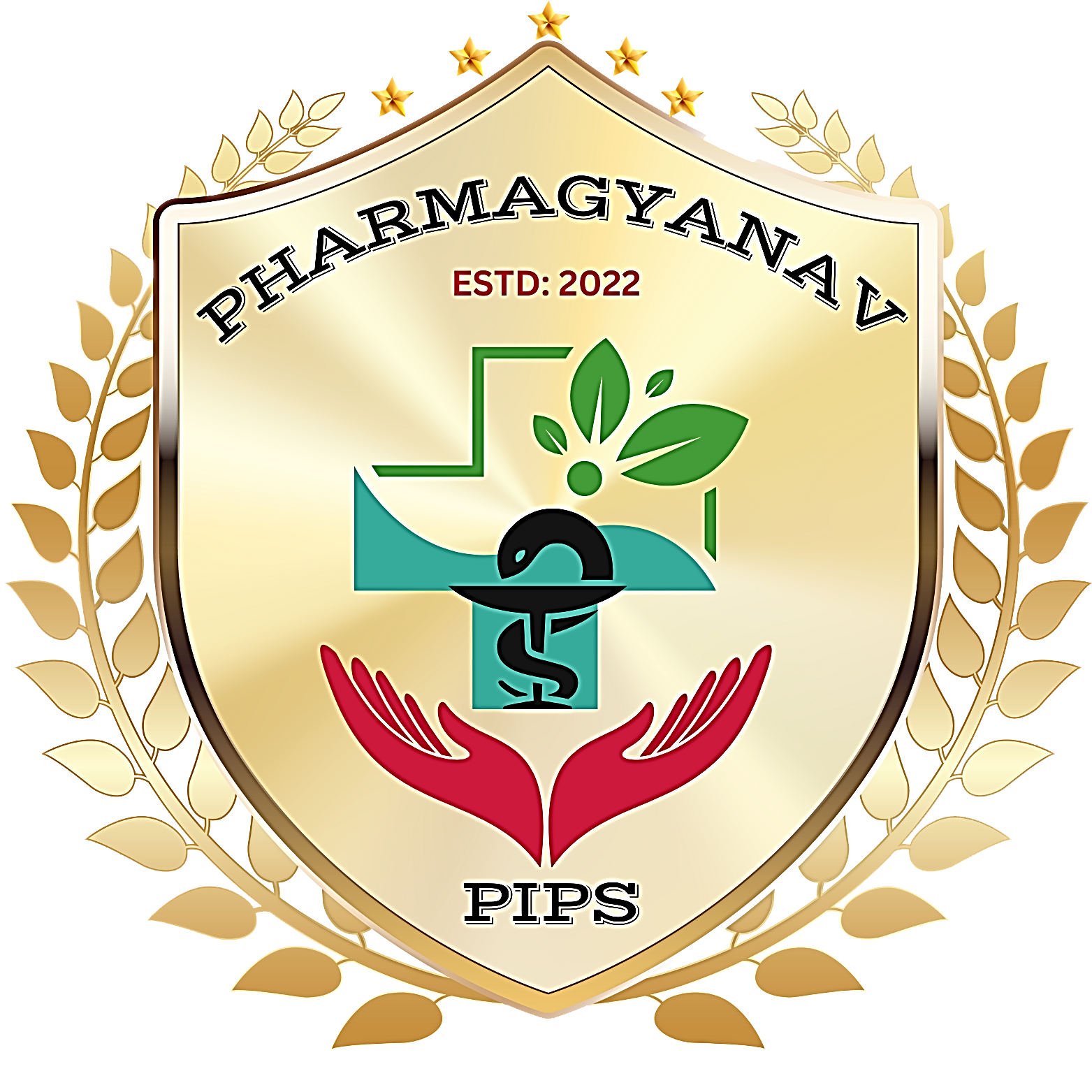 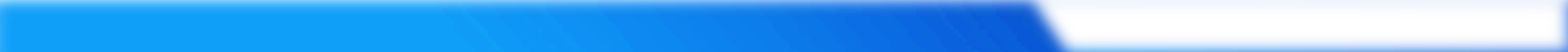 20 – 21 Dec
Slide No  5
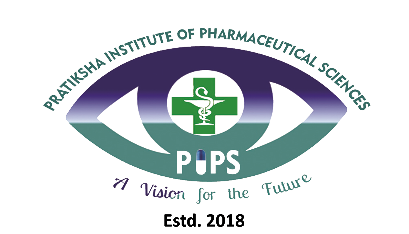 Results & Discussion
Space for Institute logo
Title : (Palatino Linotype, Size – 32, Bold, Color- #002060)

Body text (Font - Palatino Linotype, Size -20 pts, Color – Hex #002060)

The rest of the slides are for Results, Discussion & Conclusions.

 Start with a brief recap of descriptive statistics, if available
. 
 Give your hypotheses with scientific proof to support them.

 Discuss the practicality of each hypothesis if possible.

 Be sure to tell the significance of your research and what should be done next regarding it.
PHARMAGYANAV 2024
Convergence of Traditional Knowledge And Advanced Technology for Drug Discovery
Pratiksha Institute of Pharmaceutical Sciences, Guwahati-26, Assam
National Conference
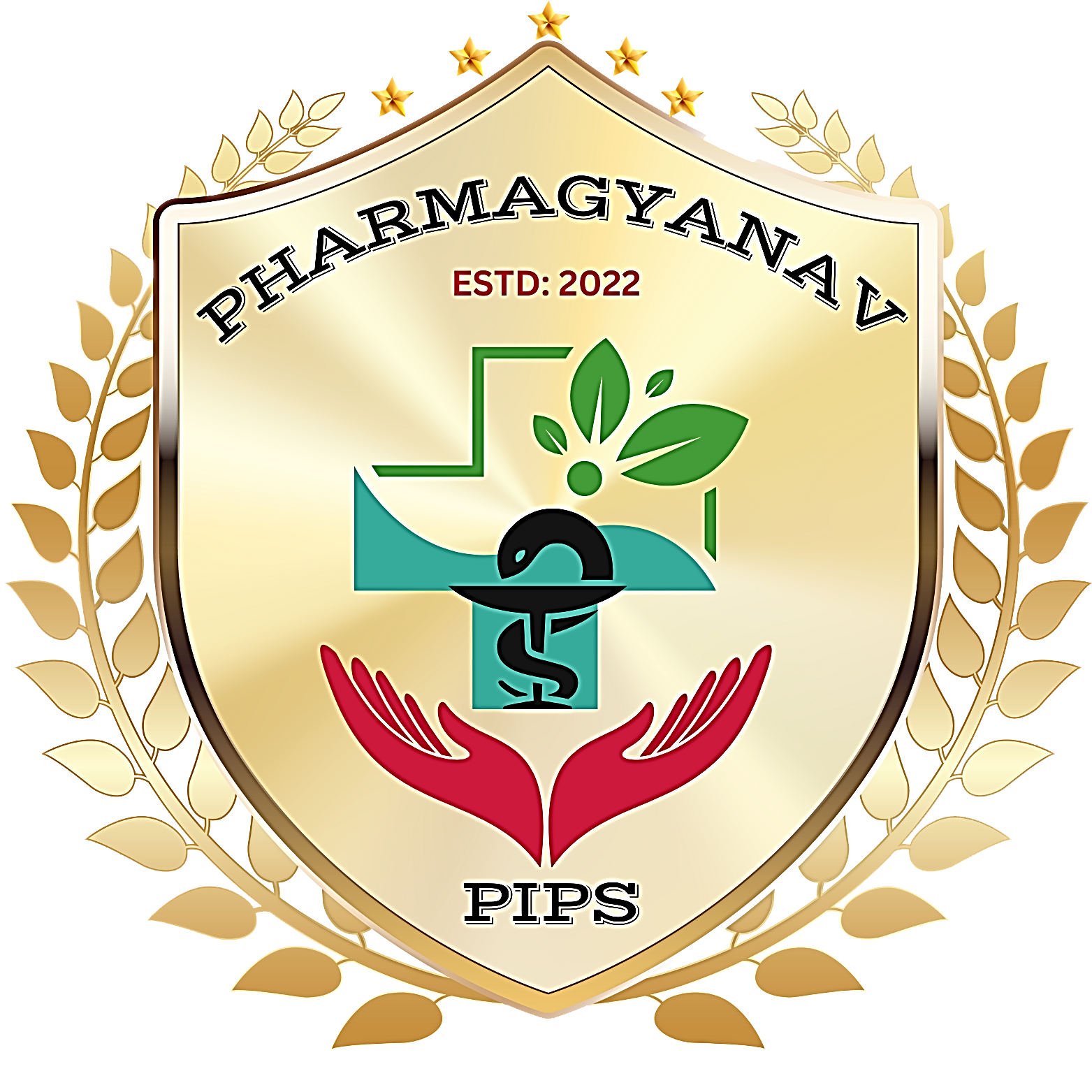 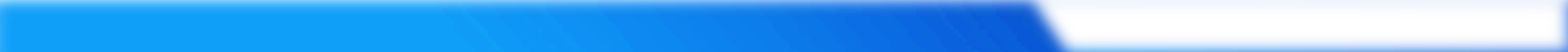 20 – 21 Dec
Slide No  6
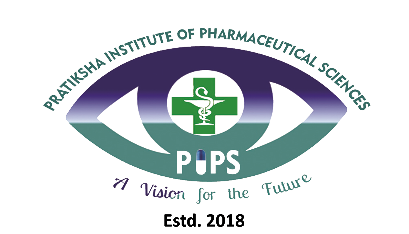 References (1 slide)
Space for Institute logo
Title : (Palatino Linotype, Size – 32, Bold, Color- #002060)

Body text (Font - Palatino Linotype, Size -20 pts, Color – Hex #002060)

Mention the top five or six references for your paper preference-wise in points.
 
Do not explain anything, just mention the references.
 

Include books & research papers, if any.
 
Avoid commonly referred websites (like Google or Wikipedia).
 
Do not linger for more than 10 seconds on this slide.
PHARMAGYANAV 2024
Convergence of Traditional Knowledge And Advanced Technology for Drug Discovery
Pratiksha Institute of Pharmaceutical Sciences, Guwahati-26, Assam
National Conference
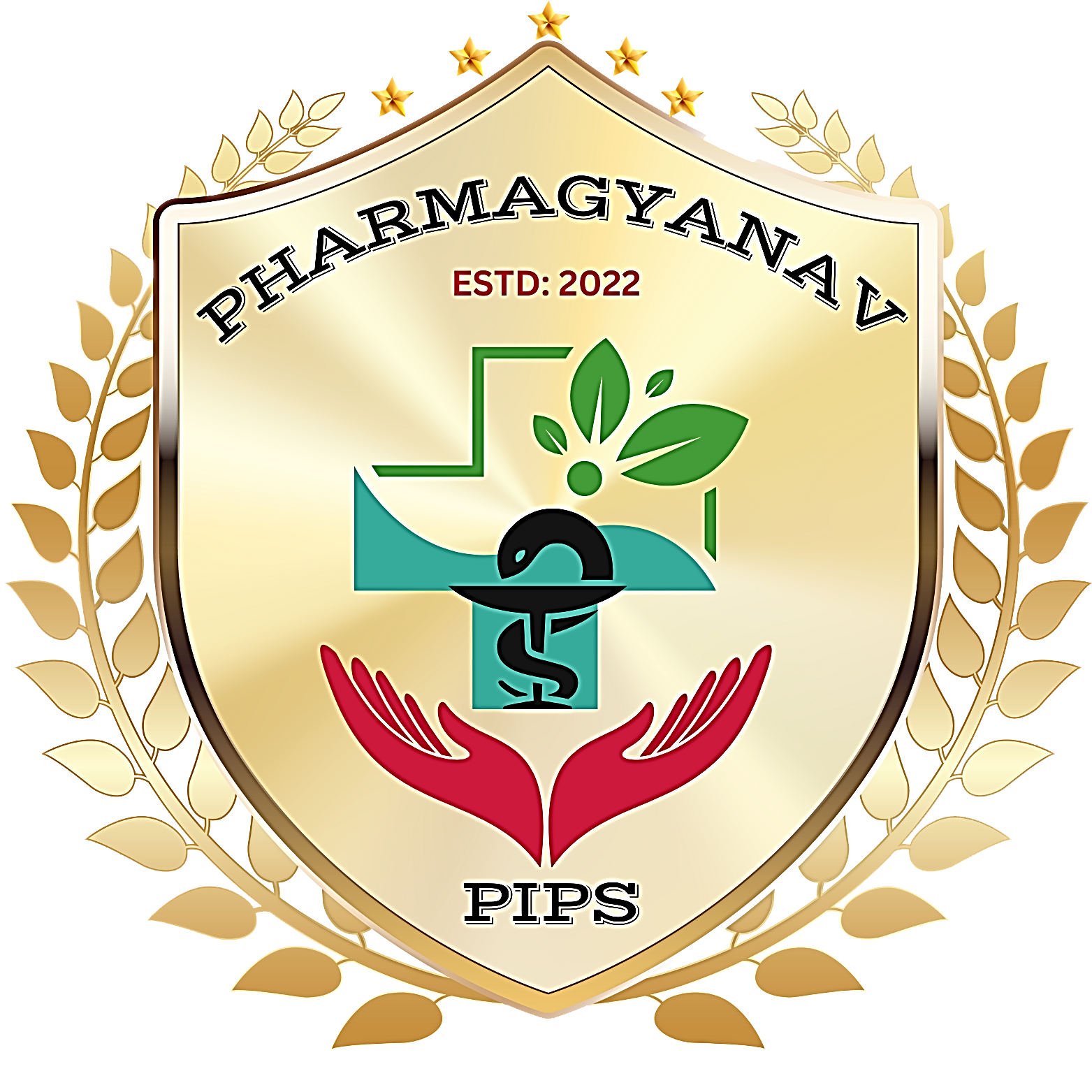 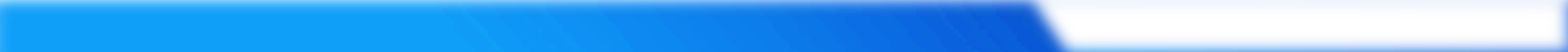 20 – 21 Dec
Slide No  7
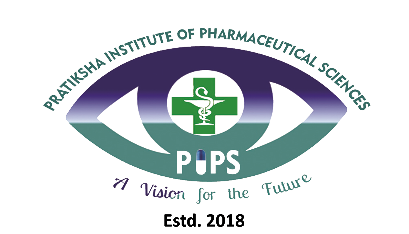 General instructions
Space for Institute logo
Time-Limits:
 Oral Presentation (with PowerPoint): 7 minutes maximum
 Question & Answer session by Judges: 3 minutes
Maximum number of slides 10.

Use font mentioned in the slides - Platino Linotype completely.

 TIME LIMIT SHOULD BE STRICTLY FOLLOWED; any extension can lead to deduction of marks.

  Animations & Videos (if any) may be included, but they should be played within the same allotted time limit of 7 minutes.

Slide size should be  Standard  (4:3)
PHARMAGYANAV 2024
Convergence of Traditional Knowledge And Advanced Technology for Drug Discovery
Pratiksha Institute of Pharmaceutical Sciences, Guwahati-26, Assam
National Conference
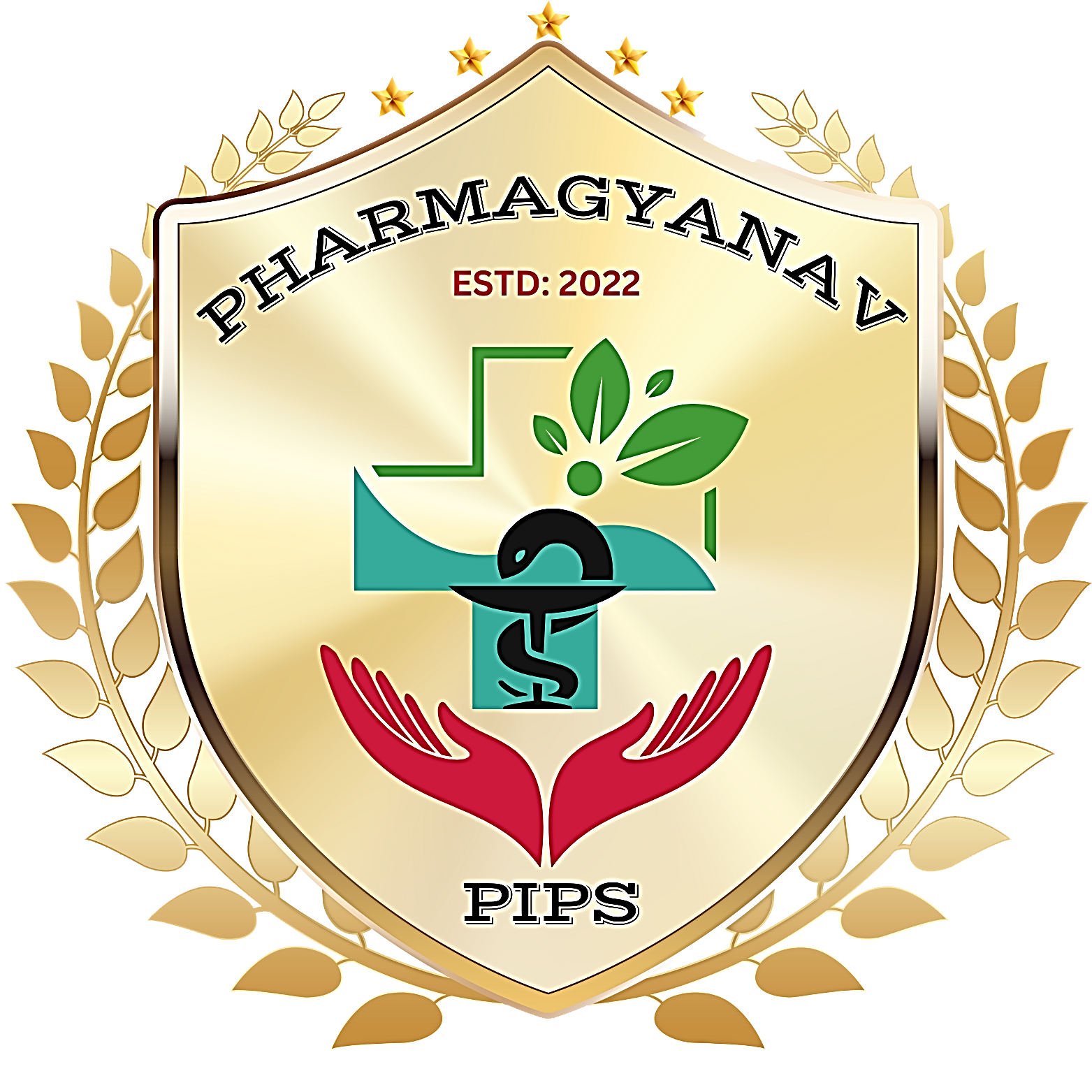 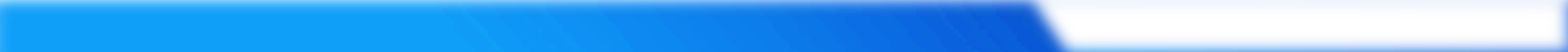 20 – 21 Dec
Slide No  8
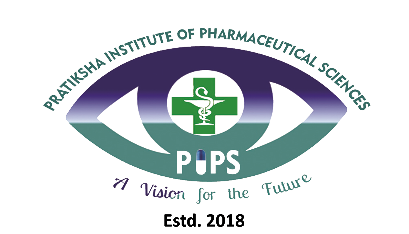 General instructions
Space for Institute logo
19th December 2024:
 Deadline to send soft copy of PRESENTATION THROUGH pipsscientific@gmail.com
 E-mail subject: PRESENTATION
 This is to ensure that your presentation is within our specifications.
 Format: PowerPoint (.ppt)

Keep the text as brief as possible.

 Data looks better organized & easier to comprehend if given in POINTS.

 No more than 10 lines of text (or points) per slide.
PHARMAGYANAV 2024
Convergence of Traditional Knowledge And Advanced Technology for Drug Discovery
Pratiksha Institute of Pharmaceutical Sciences, Guwahati-26, Assam
National Conference
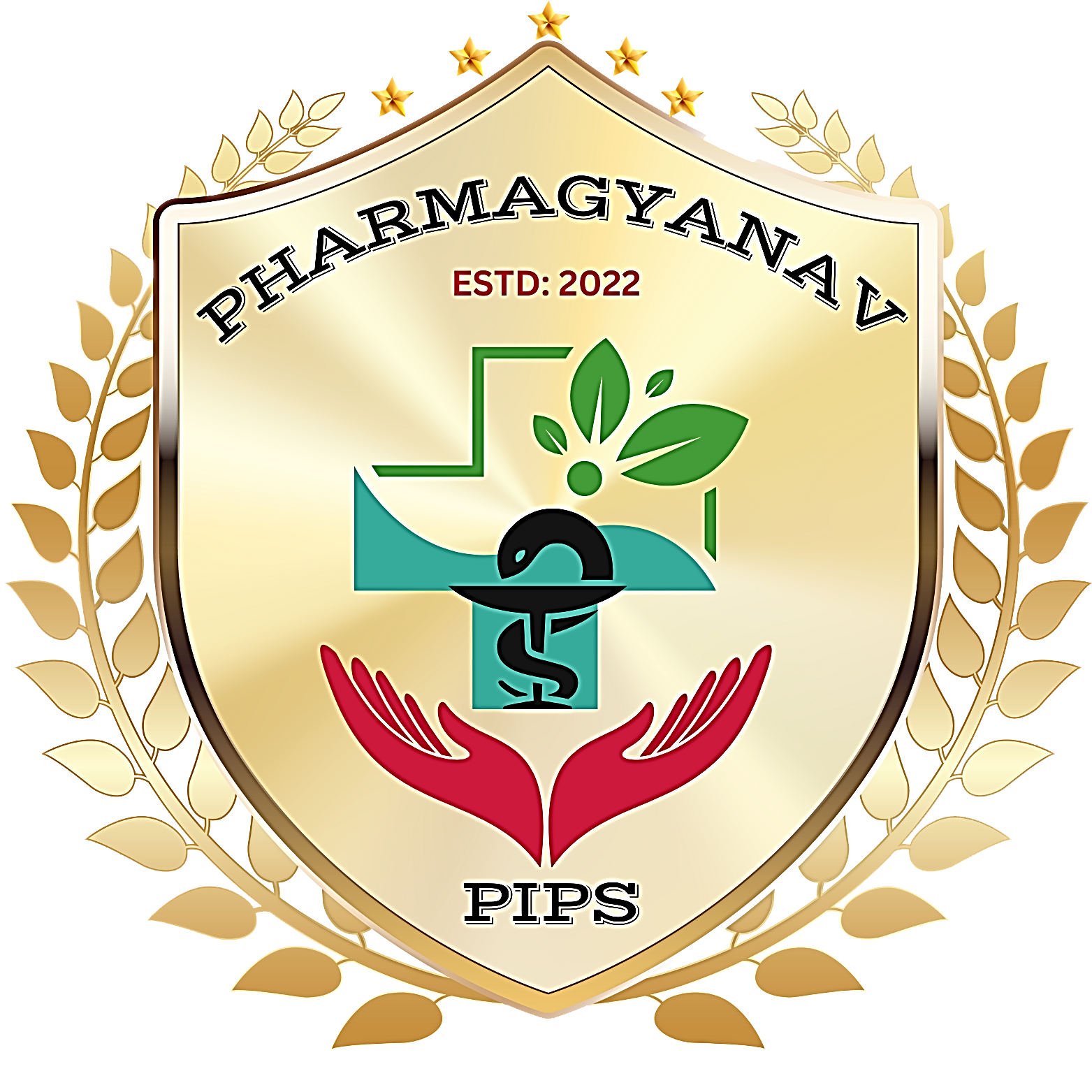 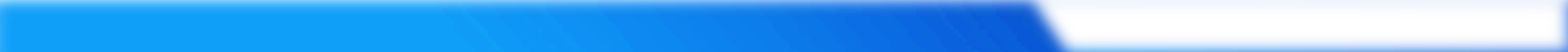 20 – 21 Dec
Slide No  9